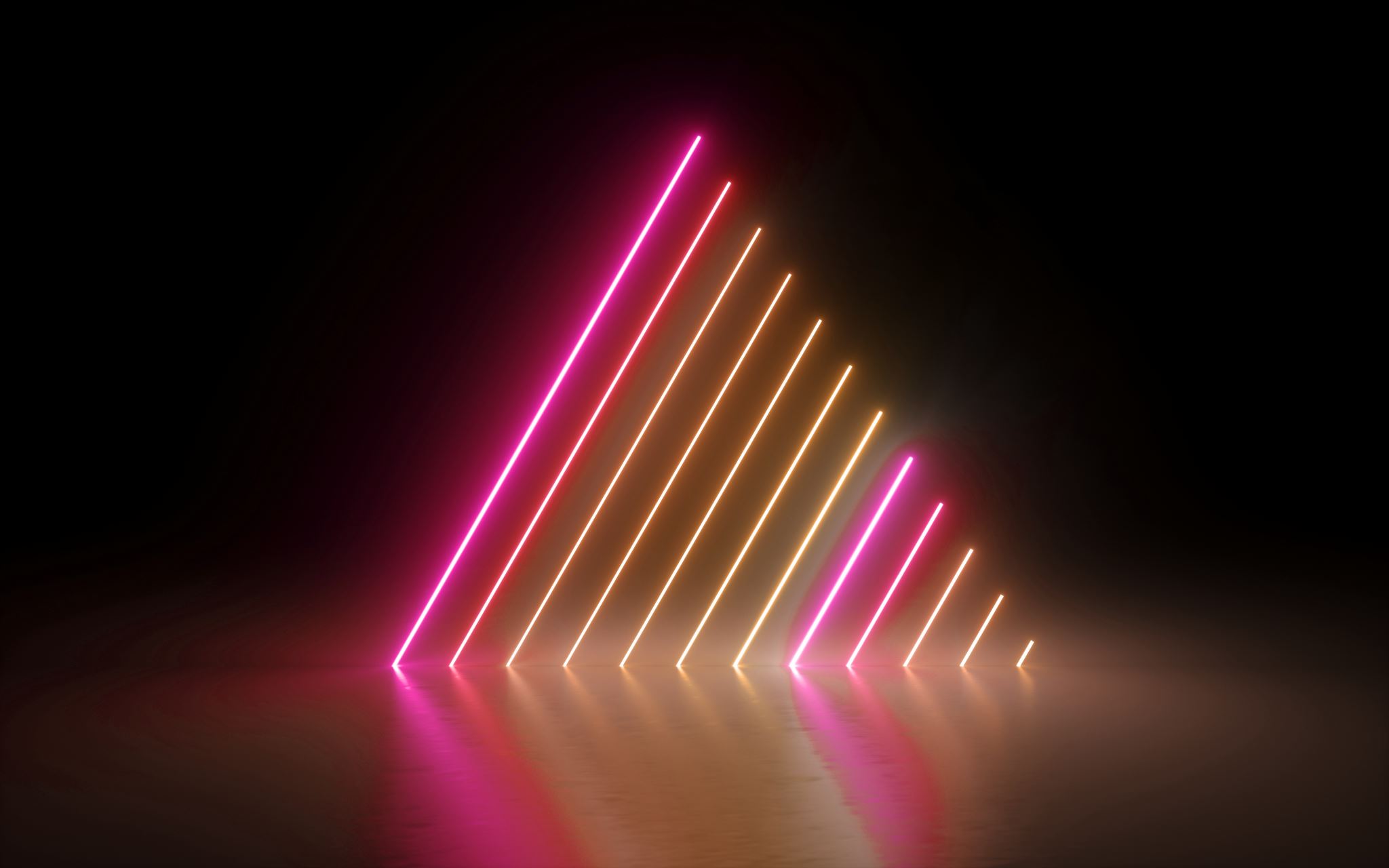 Moje zainteresowania a wybór przyszłej szkoły
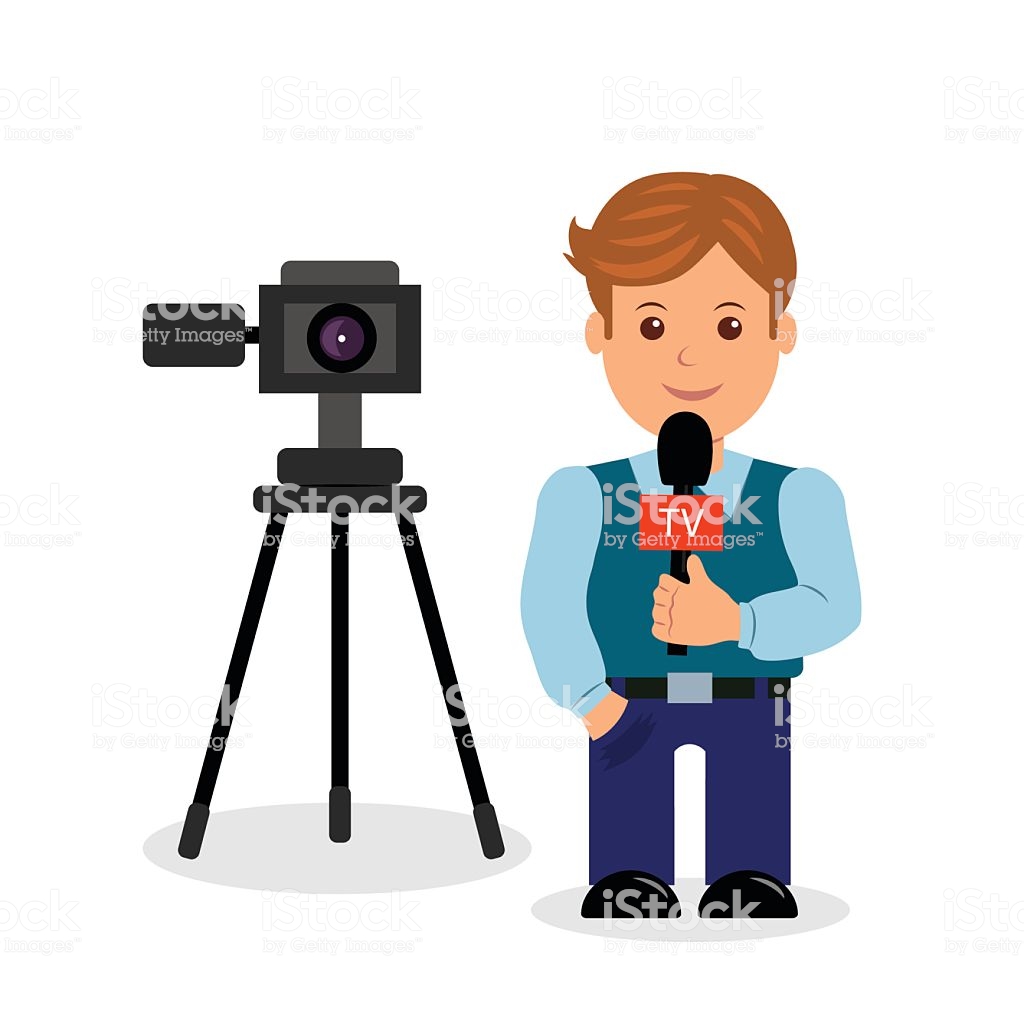 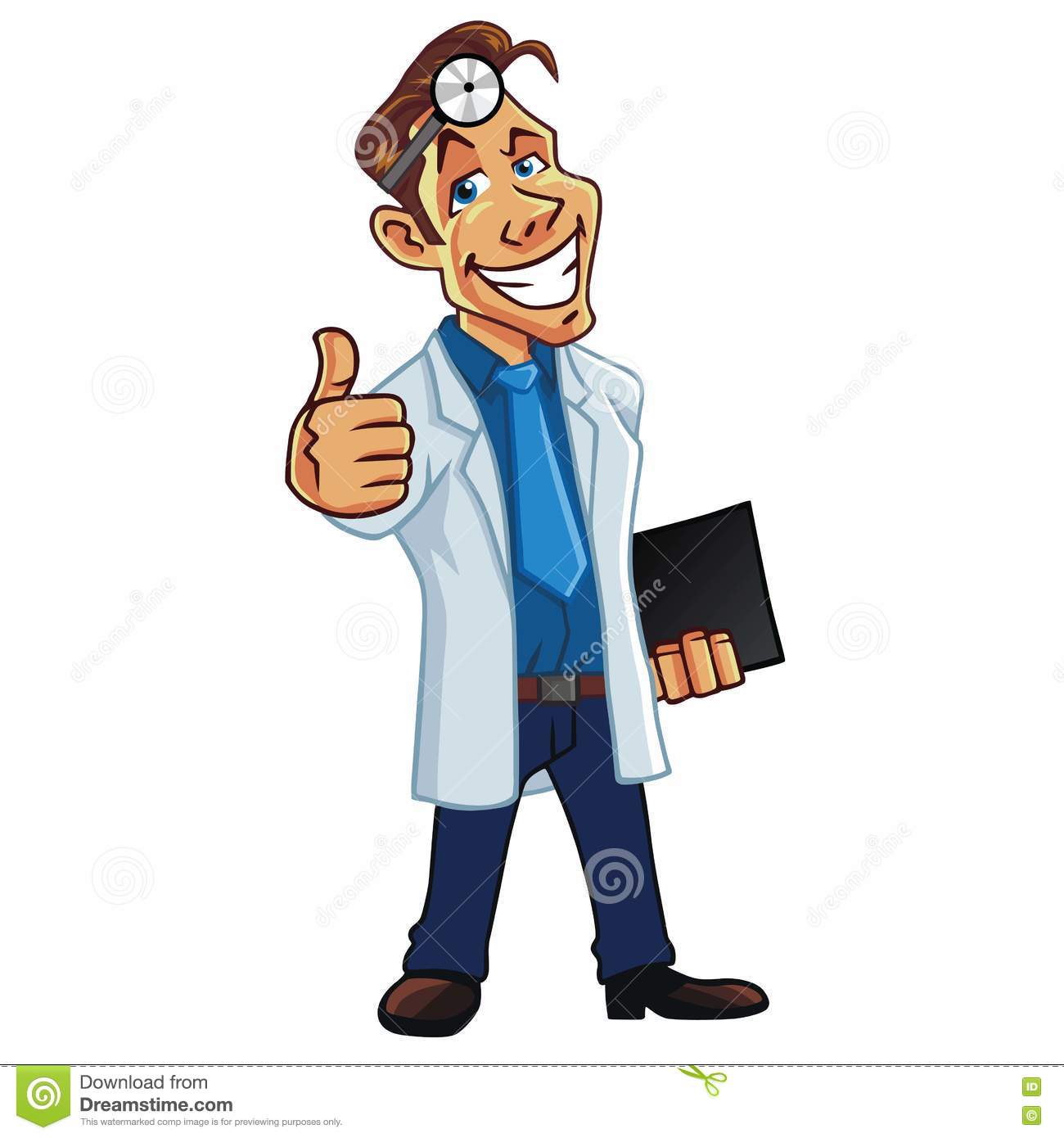 I. ZAINTERESOWANIA HUMANISTYCZNE – przydatne są  w zawodach, w których  pracuje się  z człowiekiem jako:-  klientem, - uczniem, - pacjentem, - kontrahentem, - w obszarze wychowania, - opieki medycznej, - handlu i usług, - działalności artystycznej, - obsługi turystycznej, - usług gastronomicznych,-  działalności związanej z udzielaniem porad
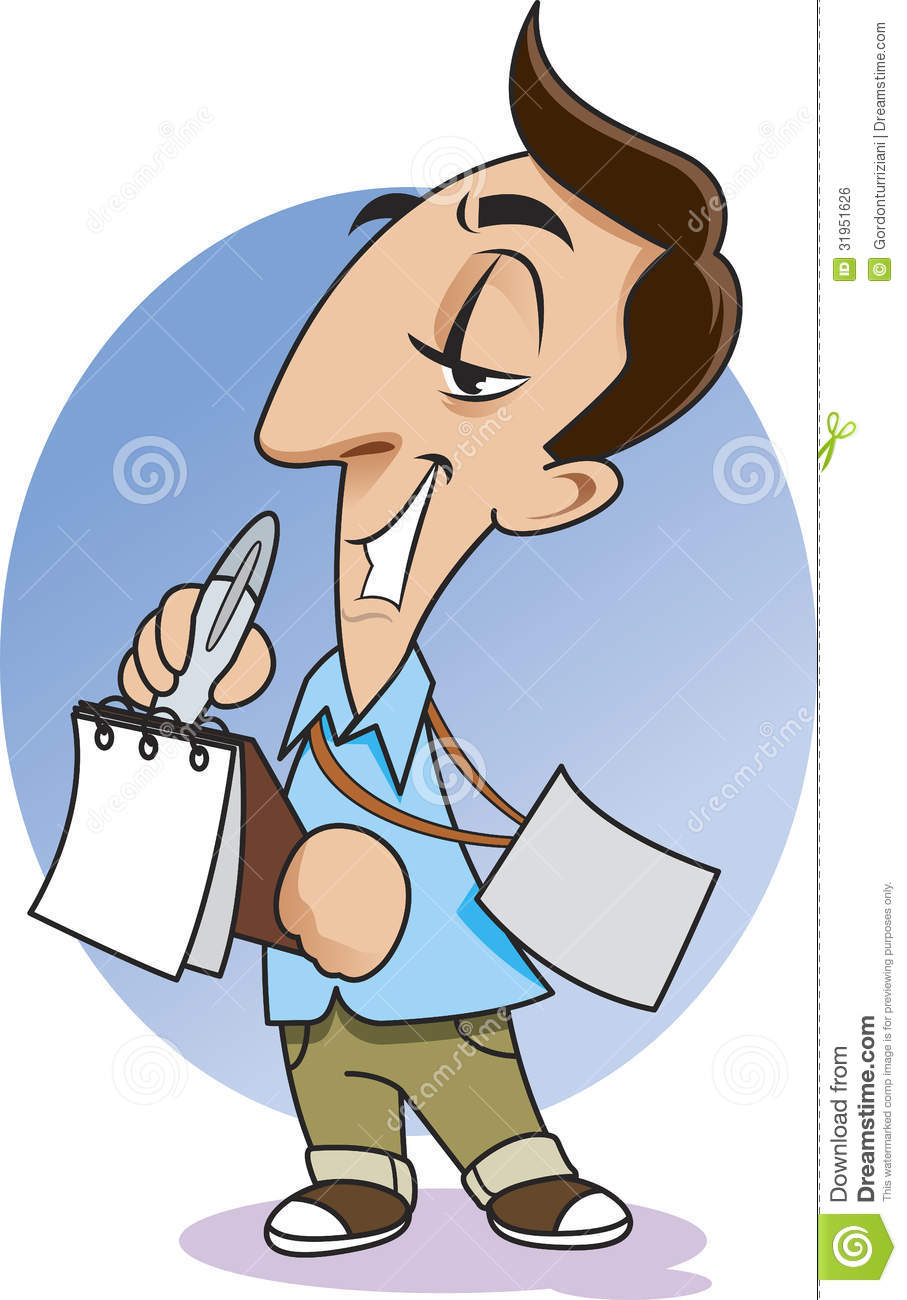 Uczeń  o wysokim poziomie zainteresowań humanistycznych ma do wyboru naukę  w: 
liceum ogólnokształcącym – w klasach o profilu humanistycznym, teatralnym,   językowym, dziennikarskim, dyplomacji europejskiej, edukacji regionalnej, biznes klasach, kulturowym, politologicznym,   
liceum profilowanym – o profilu socjalnym, usługowo – gospodarczym,   kreowania ubiorów,   
technikum – w zawodach technik organizacji usług gastronomicznych, technik   hotelarstwa, technik handlowiec, technik usług fryzjerskich, kelner   
zasadniczej szkole zawodowej – w zawodach krawiec, fryzjer, sprzedawca.
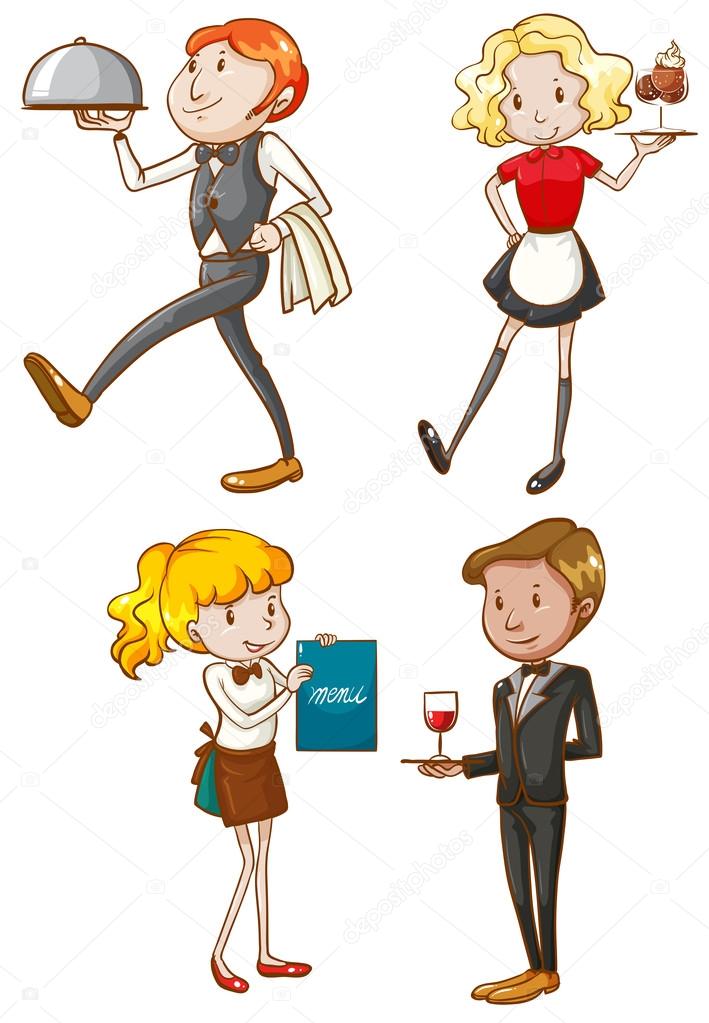 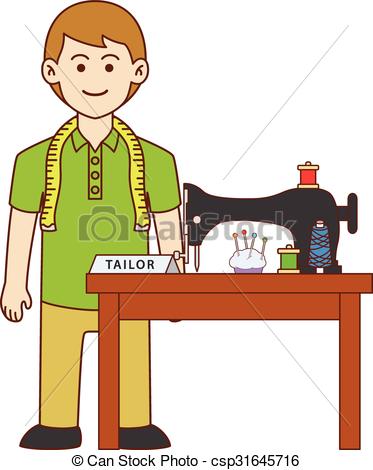 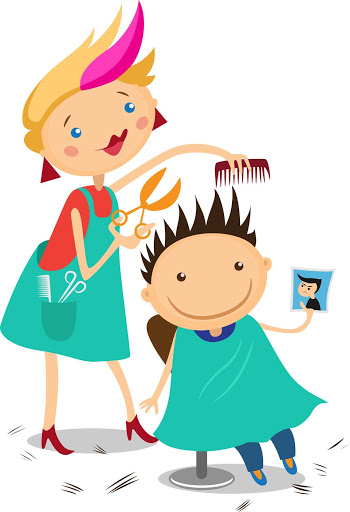 II. ZAINTERESOWANIA MATEMATYCZNO-FIZYCZNE – przydatne s w pracy z danymi, w zawodach związanych z przedmiotami ścisłymi i niektórymi humanistycznymi, w obszarze informatyki, ekonomii, rachunkowości, nauczania, tłumacze językowych.
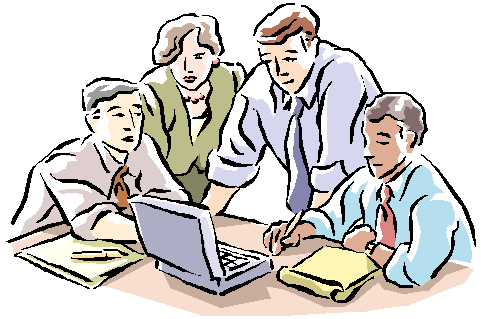 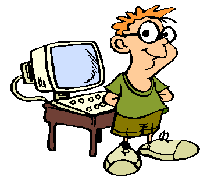 Uczeń o wysokim poziomie zainteresowań matematyczno – fizycznych ma do wyboru nauk w:        - liceum ogólnokształcącym – w klasach o profilu matematycznym, matematyczno – fizycznym, matematyczno –                                informatycznych,            - liceum profilowanym – o profilu ekonomiczno – administracyjnym, zarządzania informacje, elektronicznym,           technikum – w zawodach technik informatyk, technik elektryk, technik mechatronik, technik telekomunikacji,            technik teleinformatyk,             - zasadniczej szkole zawodowej – w zawodach elektromechanik, elektryk.
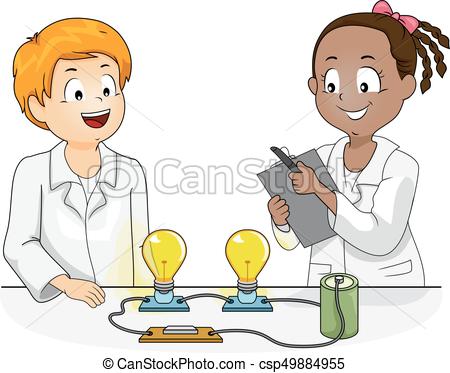 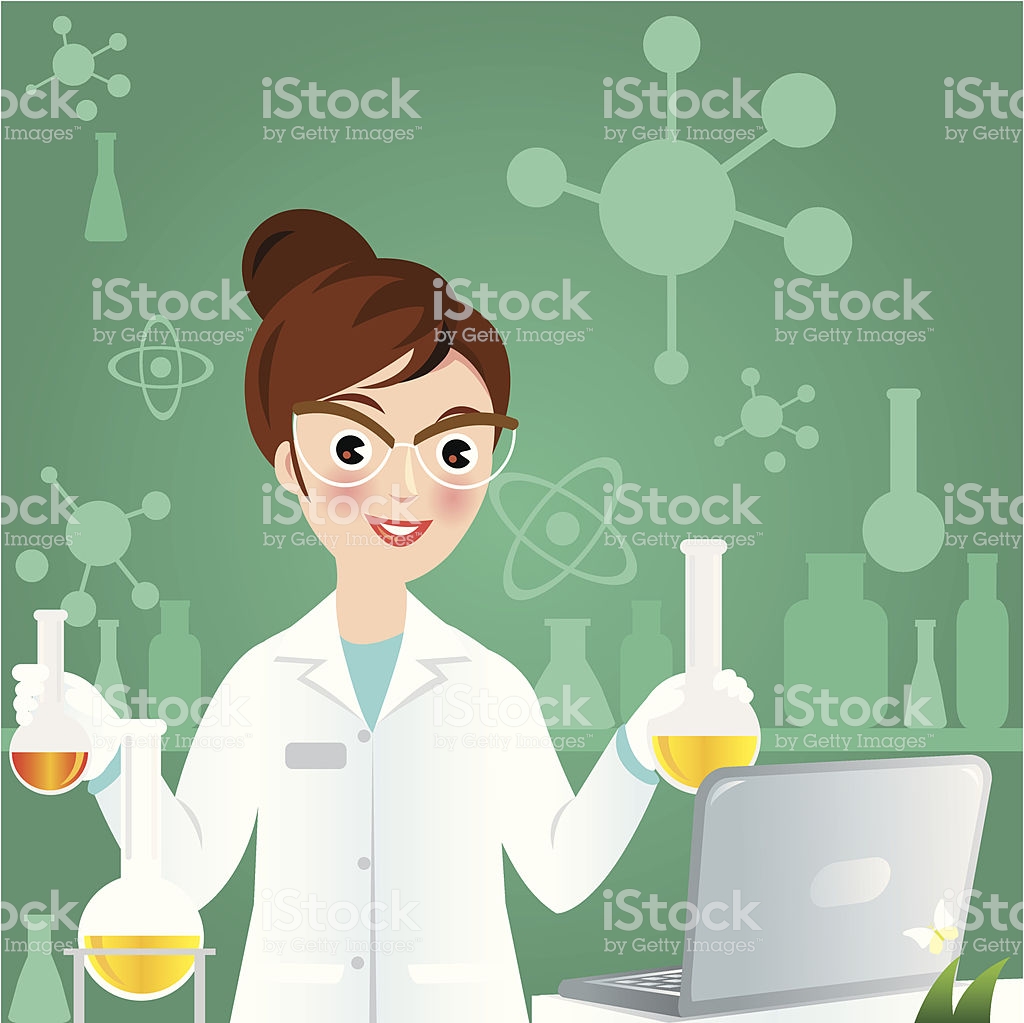 III. ZAINTERESOWANIA BIOLOGICZNO-CHEMICZNE – przydatne będą w pracy z przyrodą  i człowiekiem, w zawodach związanych z opieką i pielęgnacją ludzi, upraw roślin,  hodowli  zwierząt, badaniem zjawisk zachodzących w przyrodzie.
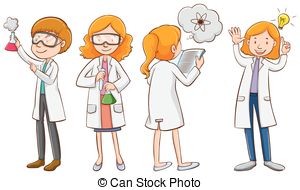 Uczeń o wysokim poziomie  zainteresowań  biologiczno – chemicznych ma do wyboru nauk w:          - liceum ogólnokształcącym – w klasach o profilu                       biologiczno – chemicznym, matematyczno –                      geograficznym, biologicznym, chemicznym,            - liceum profilowanym – o profilu chemiczne badanie                        środowiska, kształtowanie środowiska          - technikum – w zawodach technik ochrony środowiska            - zasadniczej szkole zawodowej – w zawodzie ogrodnik.
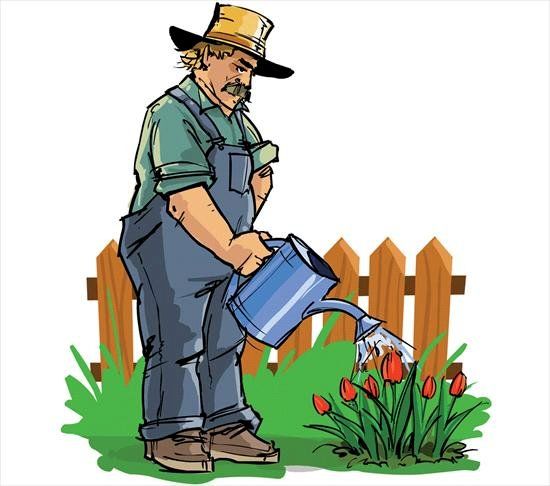 IV. ZAINTERESOWANIA TECHNICZNE – przydatne do pracy w wiecie techniki i danych, w zawodach, w których praca związana jest przetwarzaniem surowców, obróbka różnorodnych materiałów, produkcji dóbr materialnych, eksploatacja urządzeń.
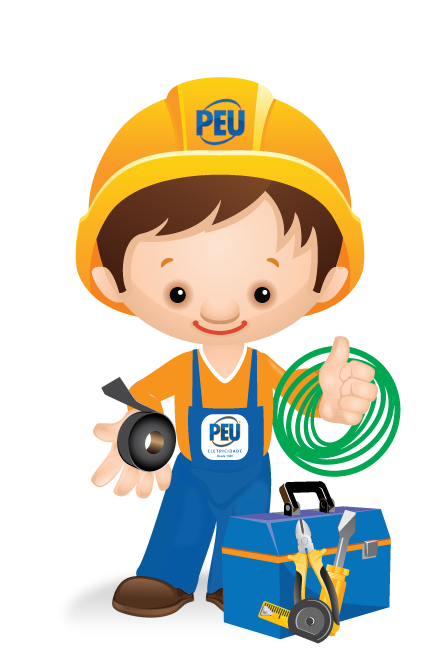 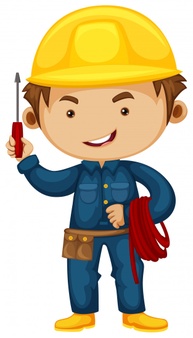 Uczeń o wysokim poziomie  zainteresowań technicznych ma do wyboru nauk w:               - liceum ogólnokształcącym – w klasach o profilu matematycznym, matematyczno – fizycznym,                           architektonicznym                  - liceum profilowanym – o profilu elektrotechnicznym, mechaniczne techniki wytwarzania, transportowo –                                                   spedycyjnym,                  -  technikum – w zawodach technik mechanik, technik pojazdów samochodowych, technik mechanik o                           specjalności obróbka skrawaniem i spawanie, technik budownictwa, technik budowy dróg i mostów                  - zasadniczej szkole zawodowej – w zawodzie mechanik pojazdów samochodowych, elektryk, operator                            obrabiarek skrawających, monter instalacji i urządzeń sanitarnych, monter kadłubów okrętowych,                                           monter budownictwa wodnego, mechanik monter maszyn i urządzeń, stolarz, tapicer, piekarz,                                  cukiernik, kucharz, betoniarz – zbrojarz,                                       posadzkarz, murarz, cieśla,                                            malarz – tapeciarz.
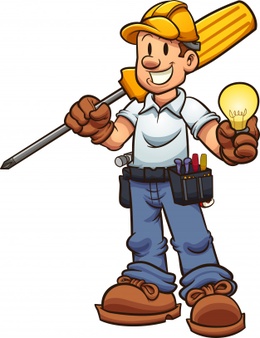 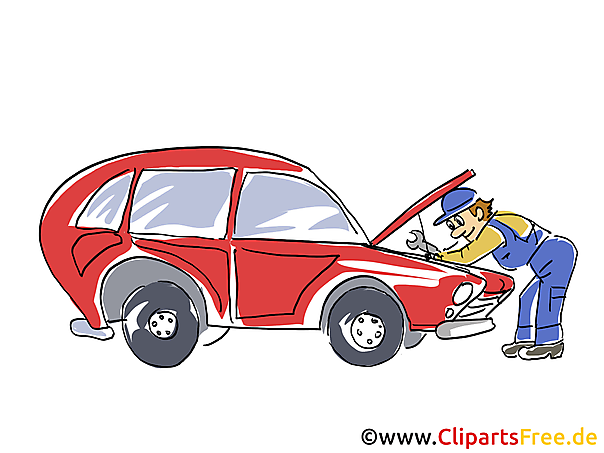 V. ZAINTERESOWANIA OPIEKUCZO-WYCHOWAWCZE – przydatne do pracy z ludźmi w obszarze opieki, pielęgnacji, rehabilitacji. Uczeń  o wysokim poziomie takich zainteresowań  ma do wyboru nauk w :            - liceum ogólnokształcącym – w klasach o profilu humanistycznym,                             ogólnym   liceum profilowanym – o profilu socjalnym.
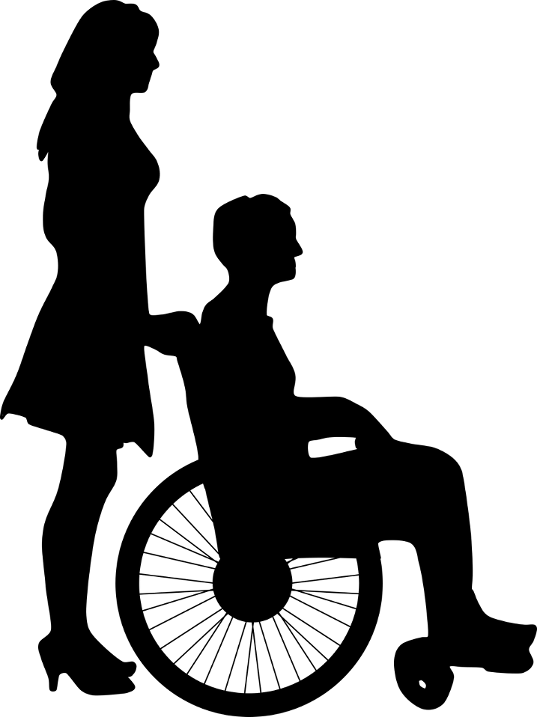 VI. ZAINTERESOWANIA USŁUGOWE – przydatne do pracy z ludźmi w zawodach, w których świadczy się różne usługi  ludziom, głównie w zakresie wyżywienia, opieki  osobistej, a także w zakresie naprawy i konserwacji różnych urządzeń.
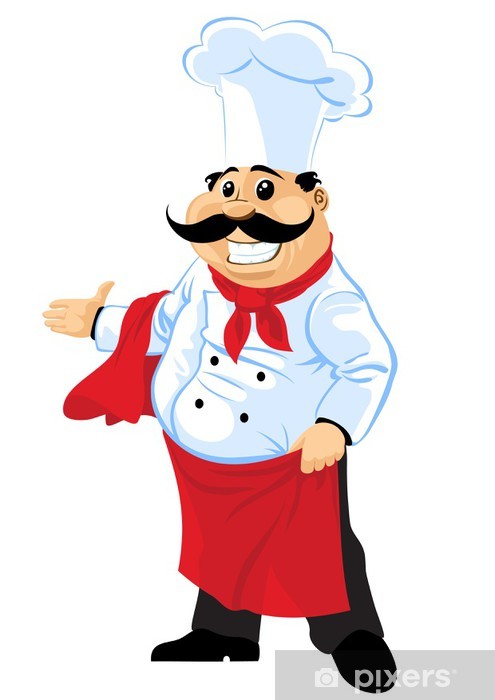 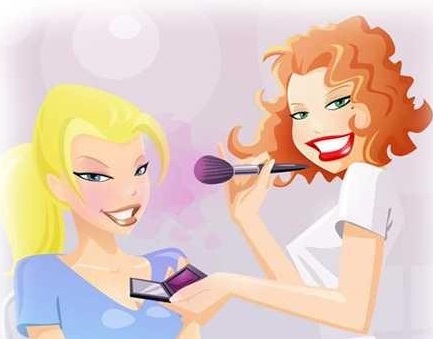 Uczeń  o wysokim poziomie  zainteresowań usługowych ma do wyboru naukę w:            -  liceum profilowanym – o profilu kreowanie ubiorów, usługowo - gospodarczym             - technikum – w zawodach technik usług fryzjerskich, technik usług kosmetycznych, technik technologii odzieży, technik handlowiec, kucharz, technik organizacji  usług gastronomicznych, technik hotelarstwa, kelner                - zasadniczej szkole zawodowej – w zawodzie kucharz, krawiec, sprzedawca, fryzjer,  mechanik pojazdów samochodowych.
VII. ZAINTERESOWANIA ARTYSTYCZNE – przydatne do pracy twórczej,  w zawodach związanych ze sztuk (literatura, teatr, muzyk, malarstwo), reklam, projektowaniem, odnawianiem, organizowaniem imprez artystycznych, różnymi usługami o charakterze artystycznym.
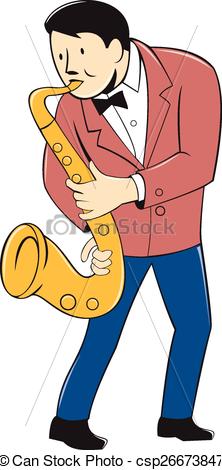 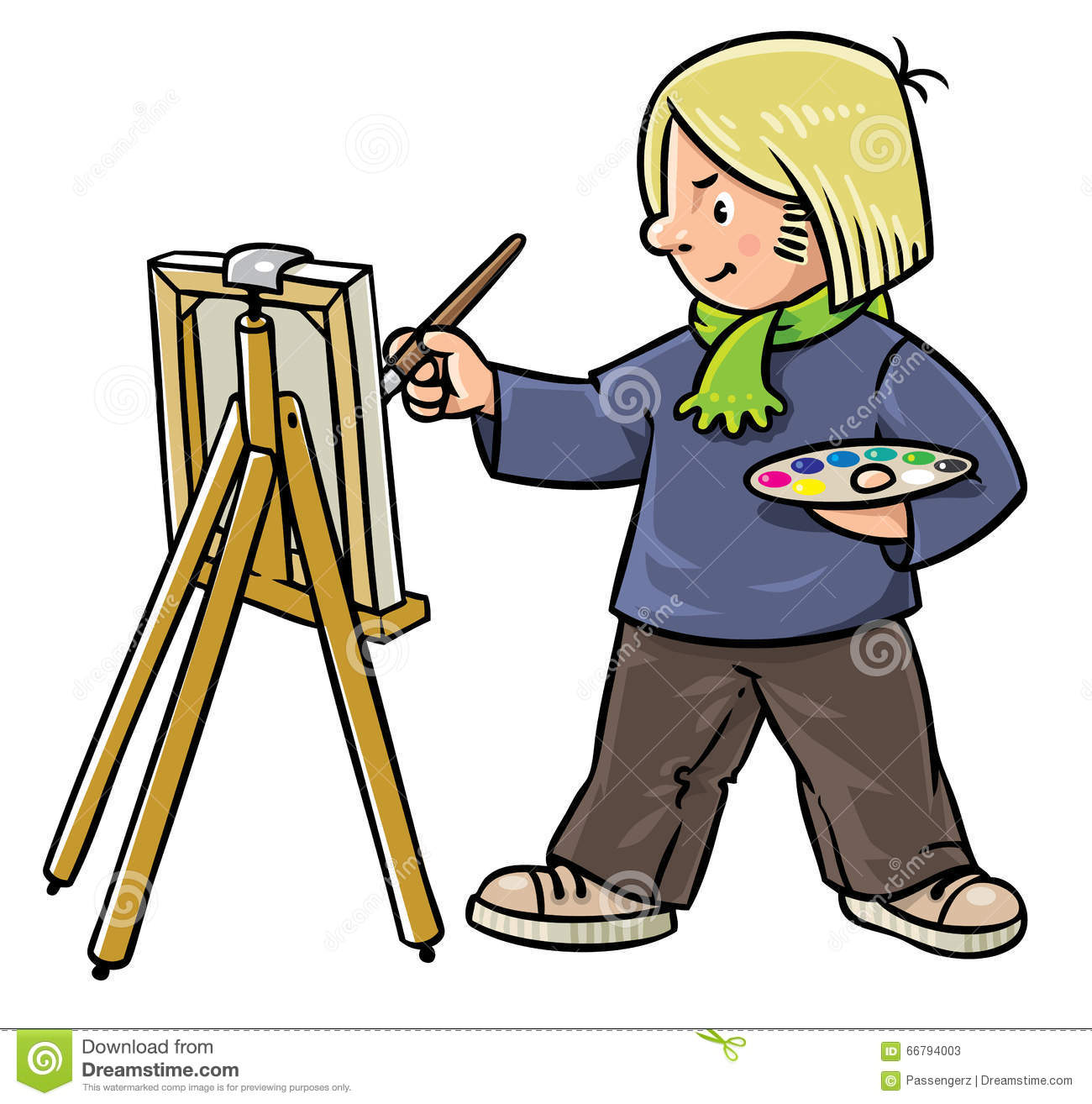 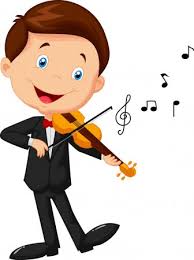 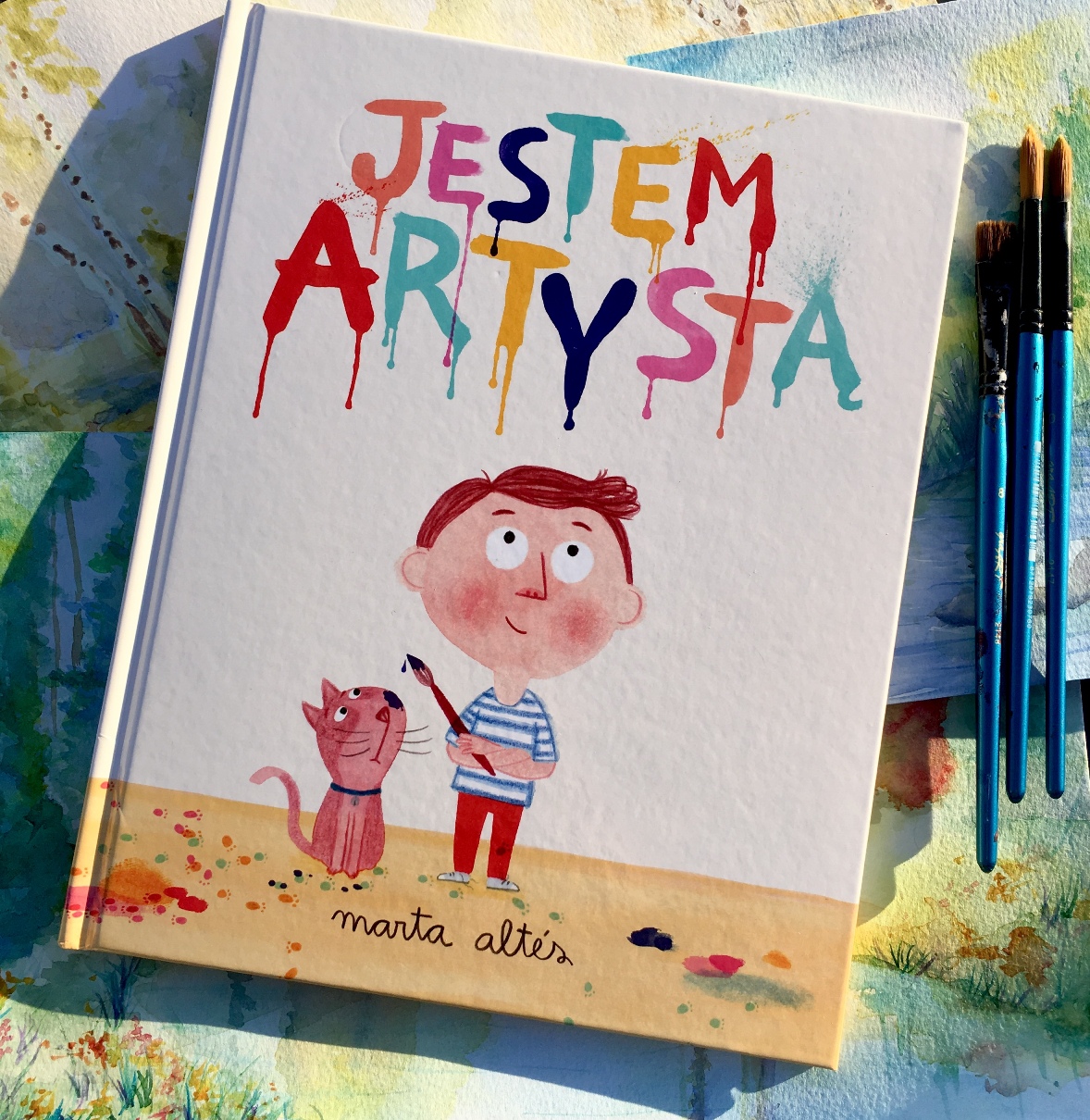 Uczeń o wysokim poziomie zainteresowań artystycznych  ma do wyboru nauk w :     - liceum ogólnokształcącym – w klasach o profilu humanistycznym, teatralnym, architektonicznym, ogólnym,        - liceum profilowanym – o profilu usługowo – gospodarczym, kreowania ubiorów,       -  technikum – w zawodach technik usług fryzjerskich, technik usług kosmetycznych, technik technologii odzieży,      -  zasadniczej szkole zawodowej – w zawodach krawiec, fryzjer.
VIII. ZAINTERESOWANIA SPORTOWE – przydatne do pracy z człowiekiem w zawodach związanych z edukacji sportów, obsługą turystyczną, dziennikarstwem, rehabilitacja.
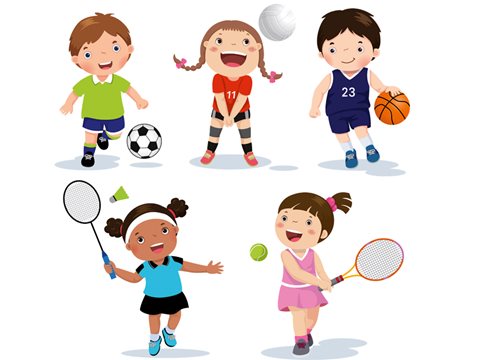 Uczeń o wysokim poziomie  zainteresowań sportowych  ma do wyboru nauk w :               - liceum ogólnokształcącym – w klasach o profilu sportowym, humanistycznym,                            dziennikarskim, ogólnym                  - liceum profilowanym – o profilu usługowo – gospodarczym, socjalnym                  - technikum – w zawodach technik organizacji usług turystycznych , technik                            hotelarstwa.
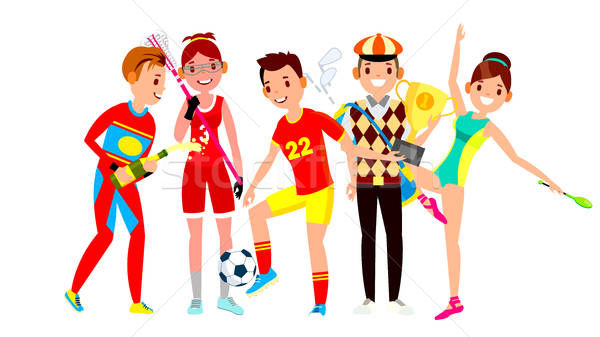 Dziękuję za uwagę.